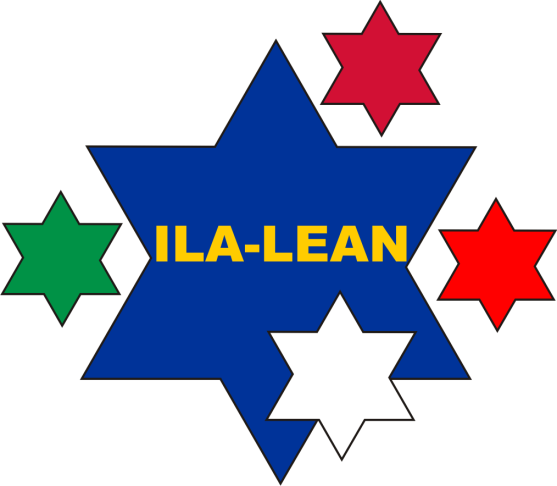 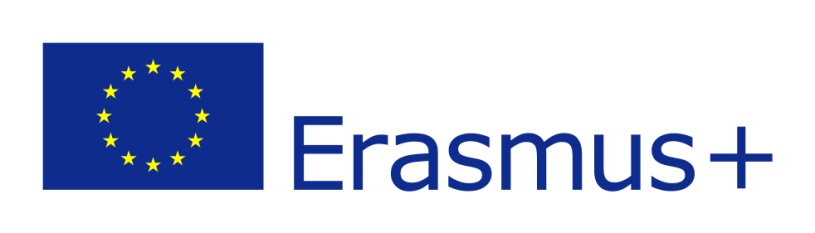 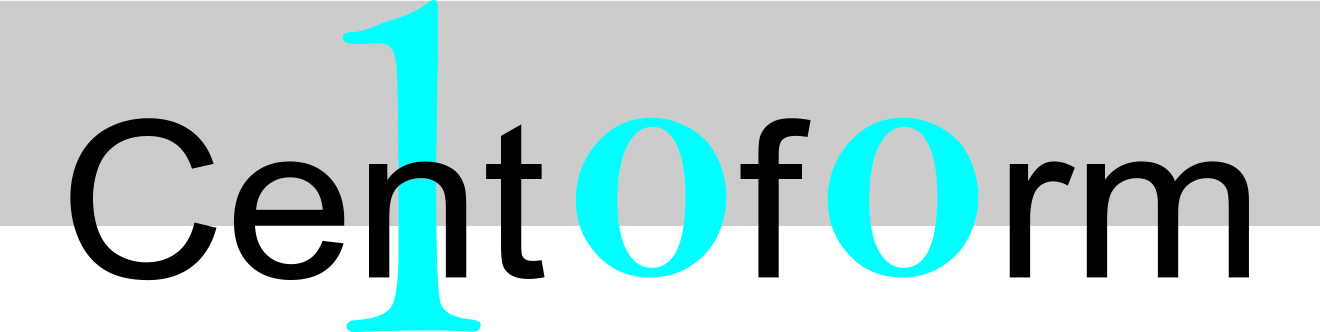 GIOCO DELLE 5S
CARDS SLIDESHOW
Chiara Longhi, Gennaro Opera
Centoform Srl
„Innovative Learning Approaches for Implementation of Lean Thinking to Enhance Office and Knowledge Work Productivity”

ILA-LEAN Project No 2016-1-PL01-KA203-026293    
2016-2018
2018
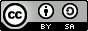 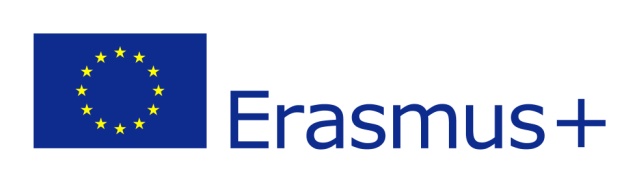 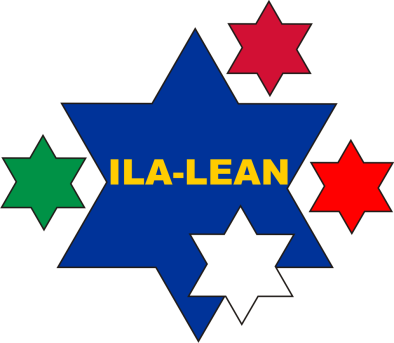 Titolo progetto
Innovative Learning Approaches for Implementation of Lean Thinking to Enhance Office and Knowledge Work Productivity
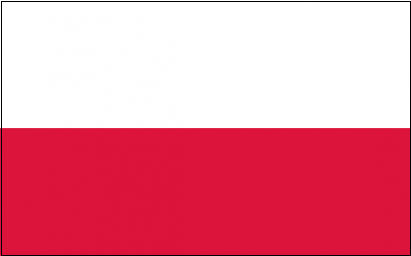 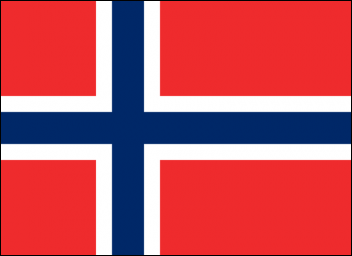 Codice progetto: 2016-1-PL01-KA203-026293
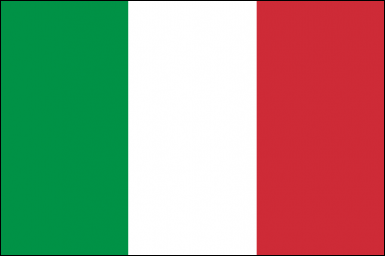 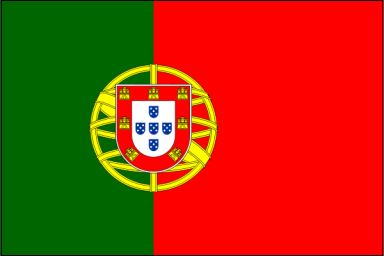 Disclaimer:
Il presente Progetto è stato cofinanziato con il sostegno della Commissione europea. Questa pubblicazione rispecchia esclusivamente il punto di vista dell'autore, pertanto la Commissione non può essere ritenuta responsabile di alcun uso che potrà essere fatto delle informazioni in essa contenute.
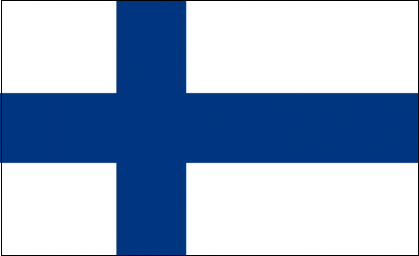 2
Pubblicazione rilasciata sotto licenza Creative Common Attribution-ShareAlike 4.0 International License (CC BY-SA 4.0).
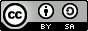 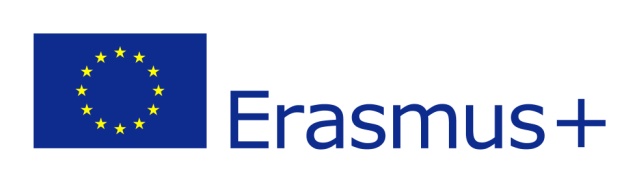 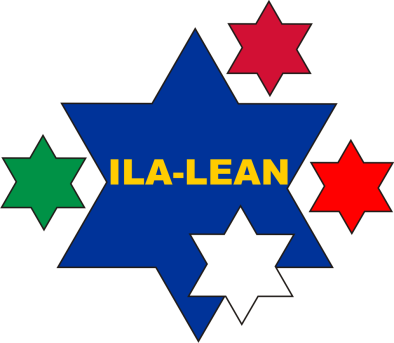 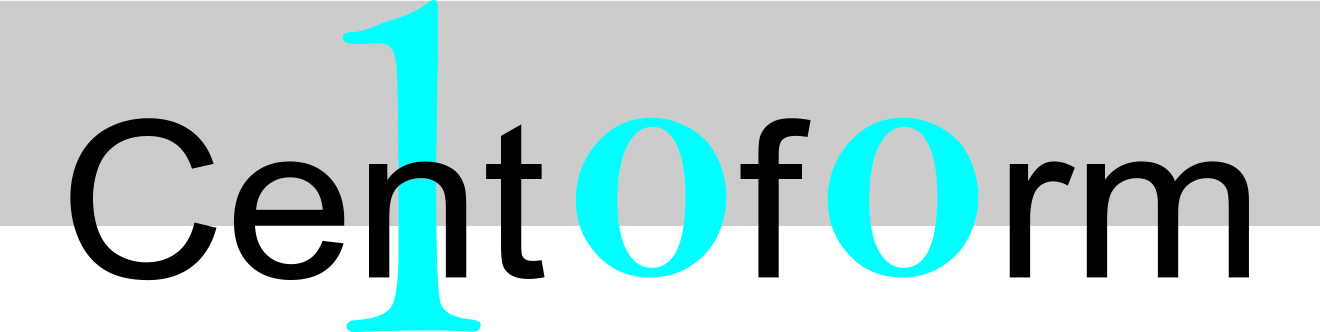 1 + 1 = ()
CARTA: GIALLA
3
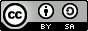 ILA-LEAN Project No 2016-1-PL01-KA203-026293 - 2016-2018
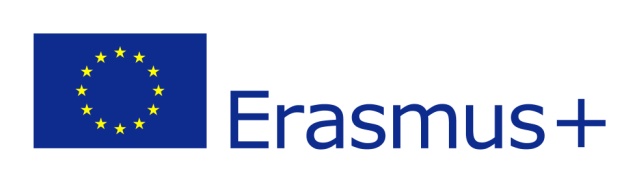 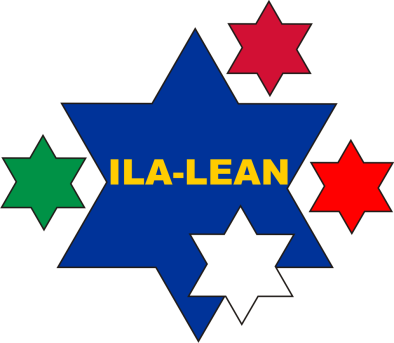 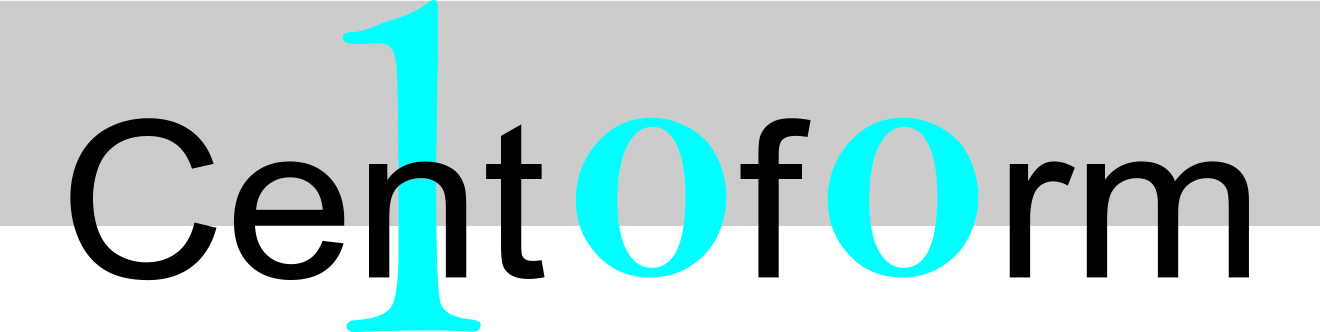 72 - 69 = ()
CARTA: GIALLA
4
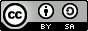 ILA-LEAN Project No 2016-1-PL01-KA203-026293 - 2016-2018
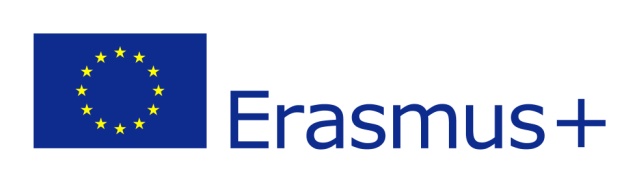 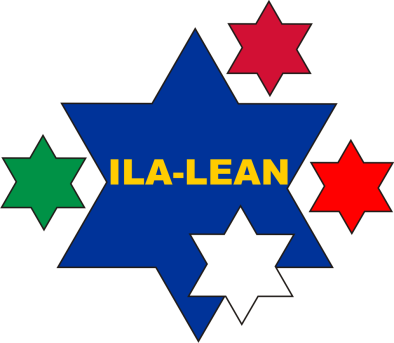 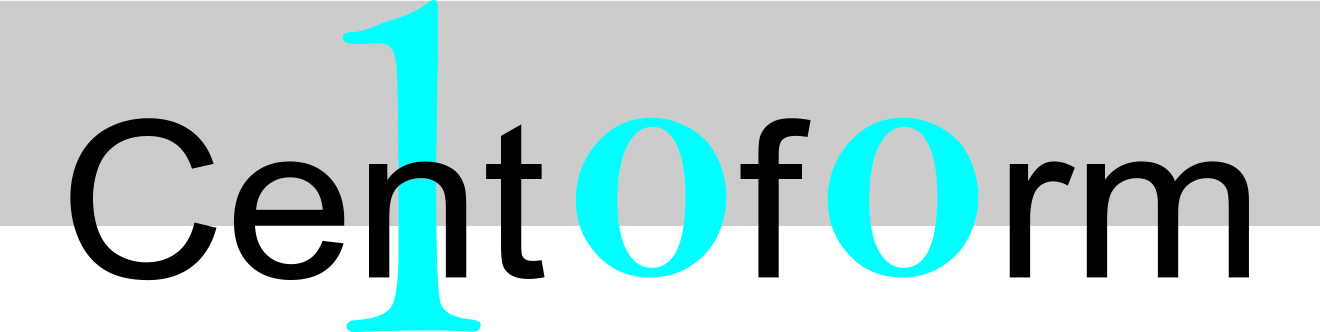 1 + 1 = ()
CARTA: GIALLA
5
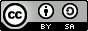 ILA-LEAN Project No 2016-1-PL01-KA203-026293 - 2016-2018
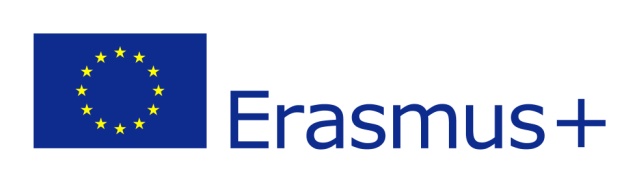 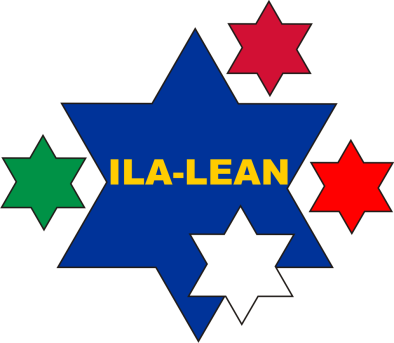 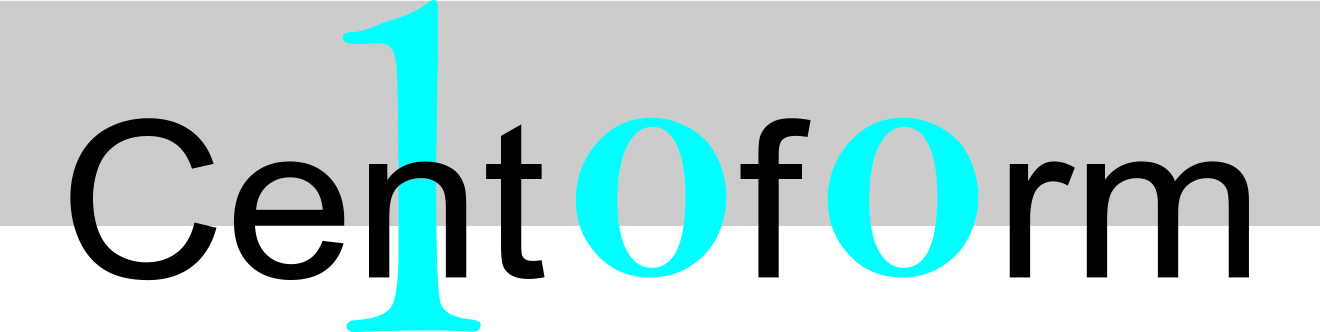 31 + 17 = ()
CARTA: GIALLA
6
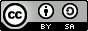 ILA-LEAN Project No 2016-1-PL01-KA203-026293 - 2016-2018
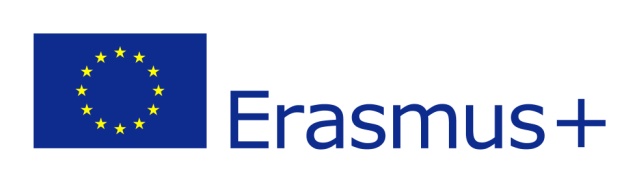 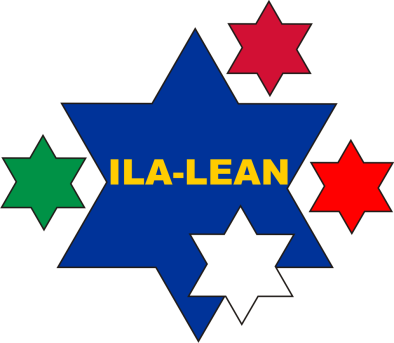 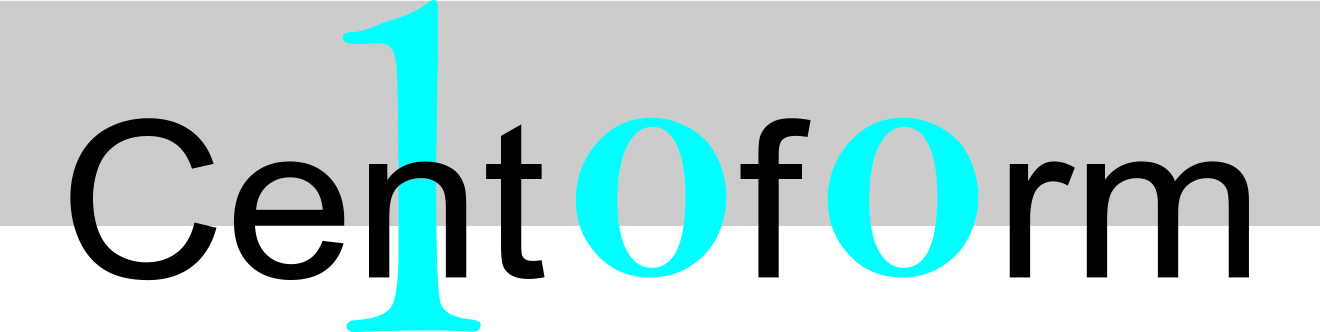 19 + 37= ()
CARTA: BIANCA
7
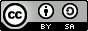 ILA-LEAN Project No 2016-1-PL01-KA203-026293 - 2016-2018
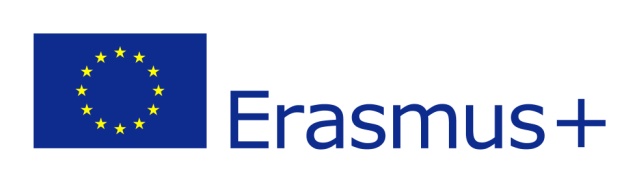 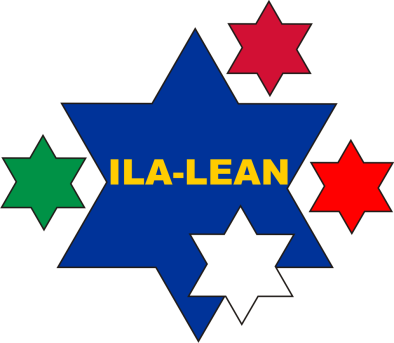 15 + 15 = ()
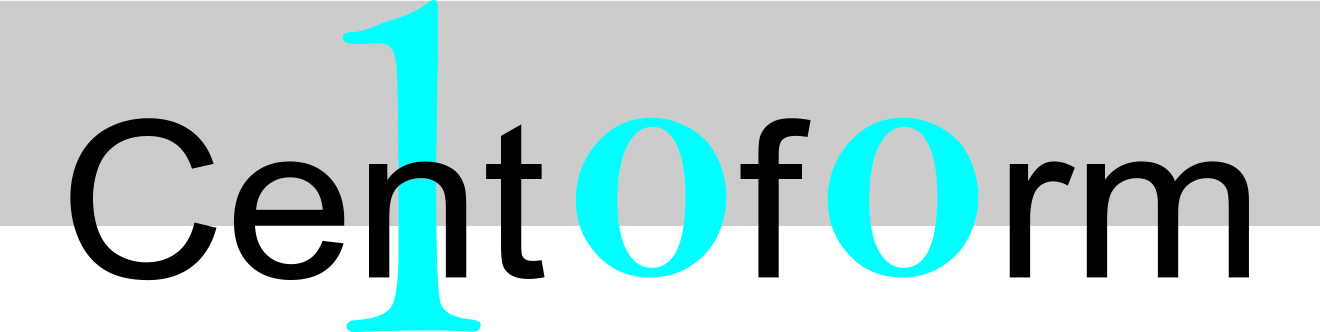 CARTA: BIANCA
8
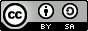 ILA-LEAN Project No 2016-1-PL01-KA203-026293 - 2016-2018
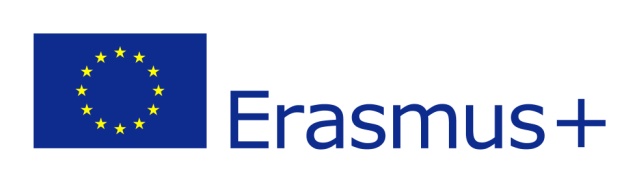 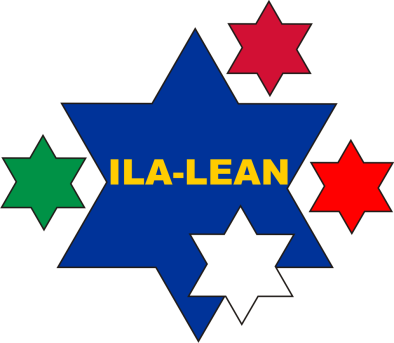 5 + 1100 = ()
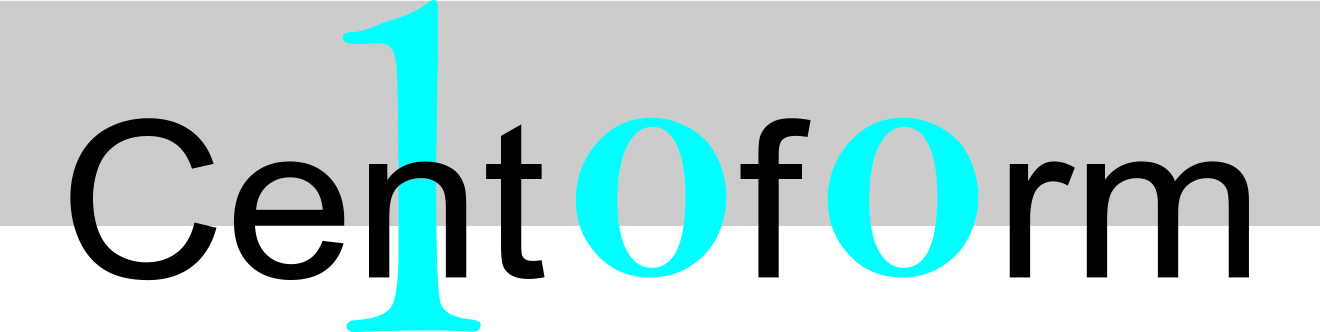 CARTA: BIANCA
9
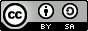 ILA-LEAN Project No 2016-1-PL01-KA203-026293 - 2016-2018
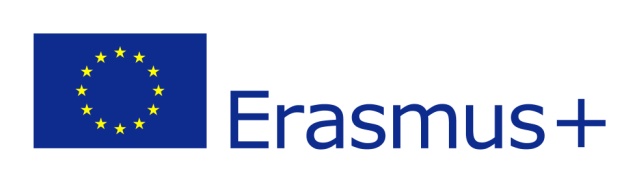 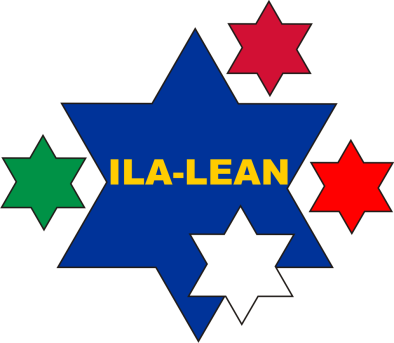 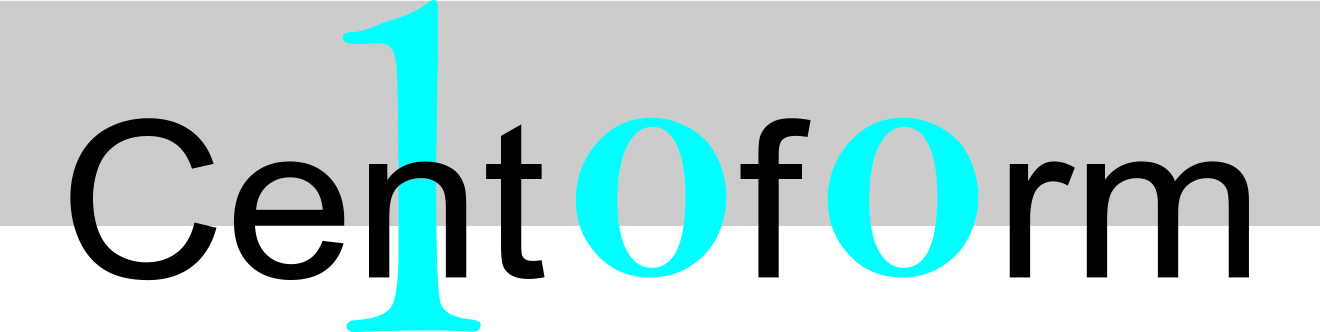 – 190 + 5 = ()
CARTA: BIANCA
10
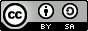 ILA-LEAN Project No 2016-1-PL01-KA203-026293 - 2016-2018
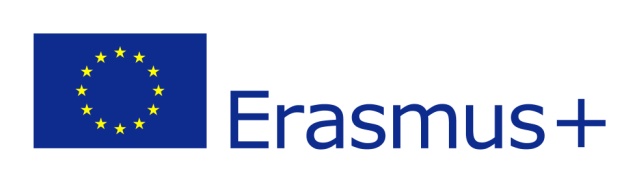 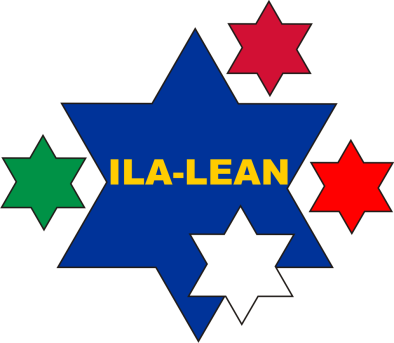 9 + 13 = ()
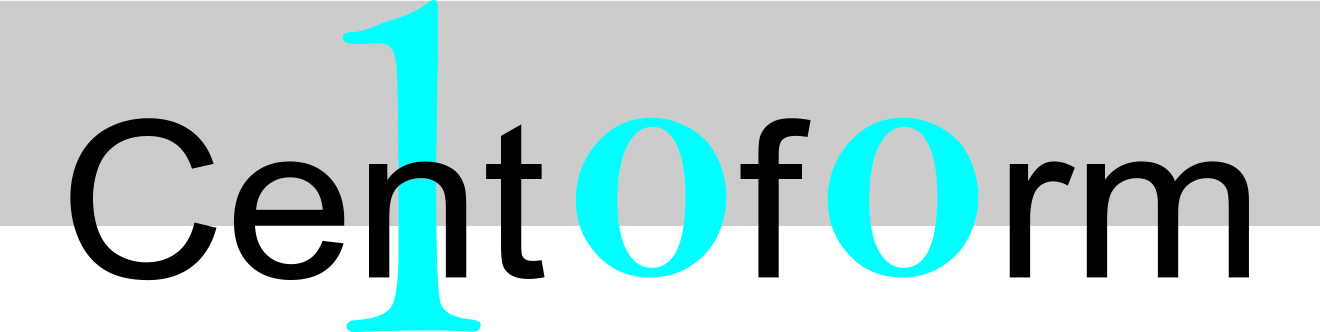 CARTA: BIANCA
11
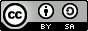 ILA-LEAN Project No 2016-1-PL01-KA203-026293 - 2016-2018
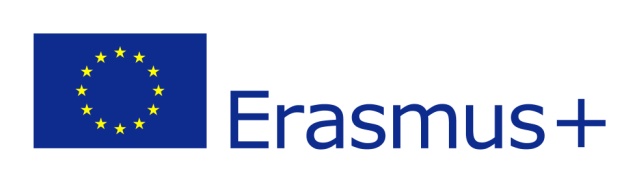 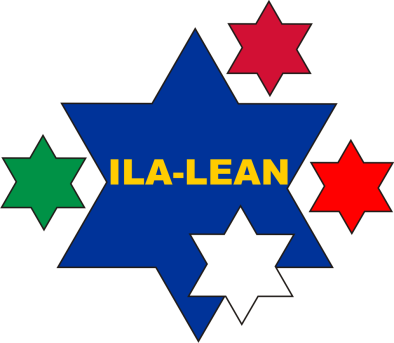 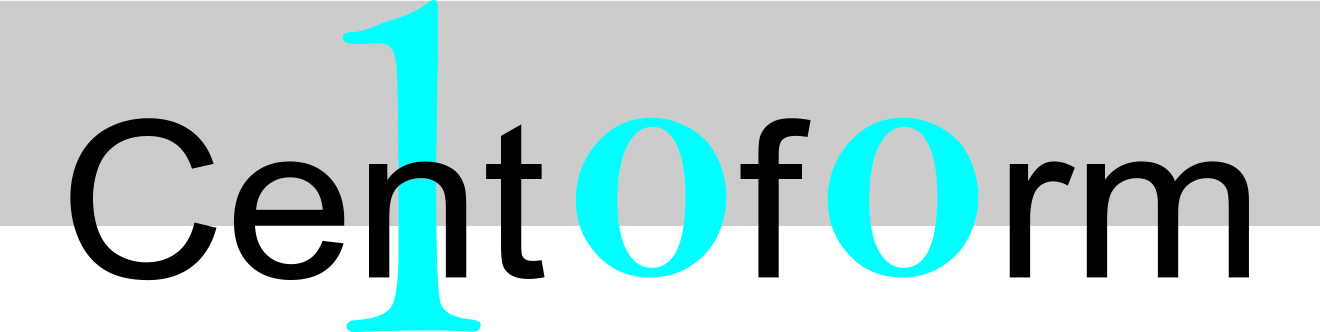 19 + 37= ()
CARTA: BIANCA
12
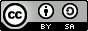 ILA-LEAN Project No 2016-1-PL01-KA203-026293 - 2016-2018
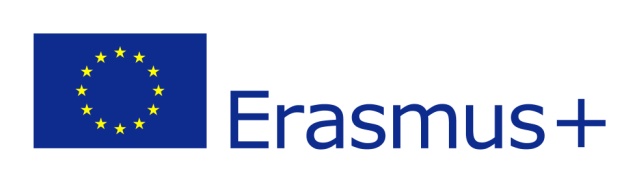 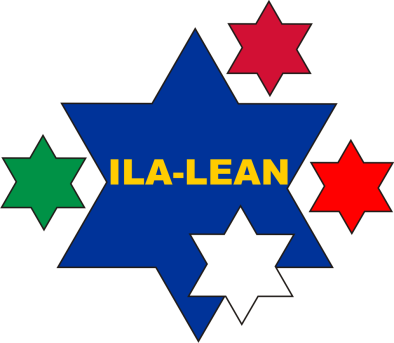 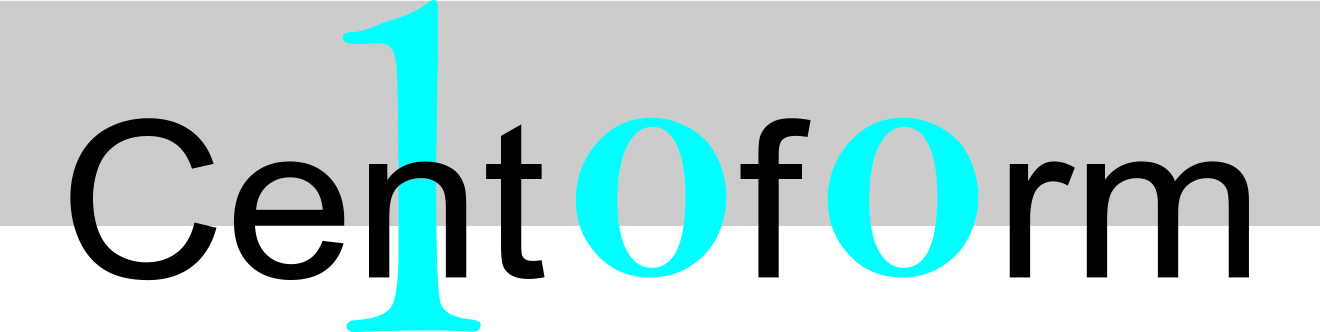 77 - 28 = ()
CARTA: ROSSA
13
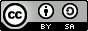 ILA-LEAN Project No 2016-1-PL01-KA203-026293 - 2016-2018
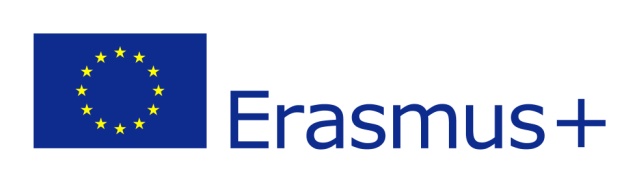 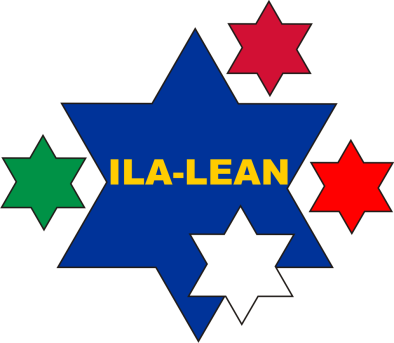 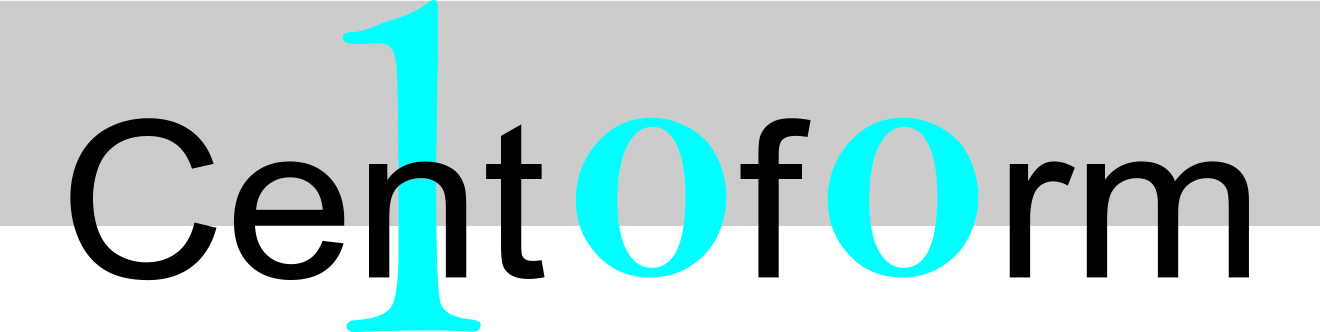 67 - 99 = ()
CARTA: ROSSA
14
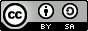 ILA-LEAN Project No 2016-1-PL01-KA203-026293 - 2016-2018
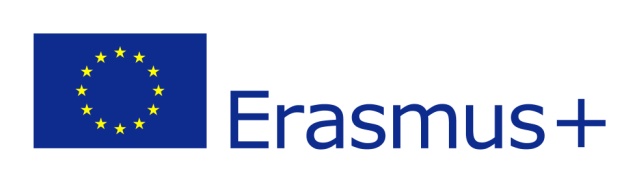 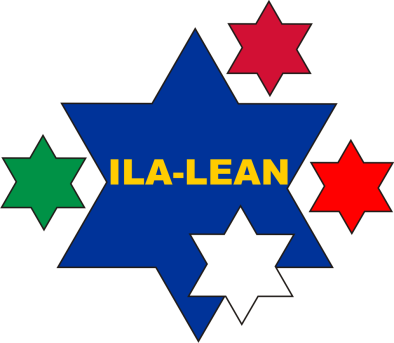 90  – 1555 = ()
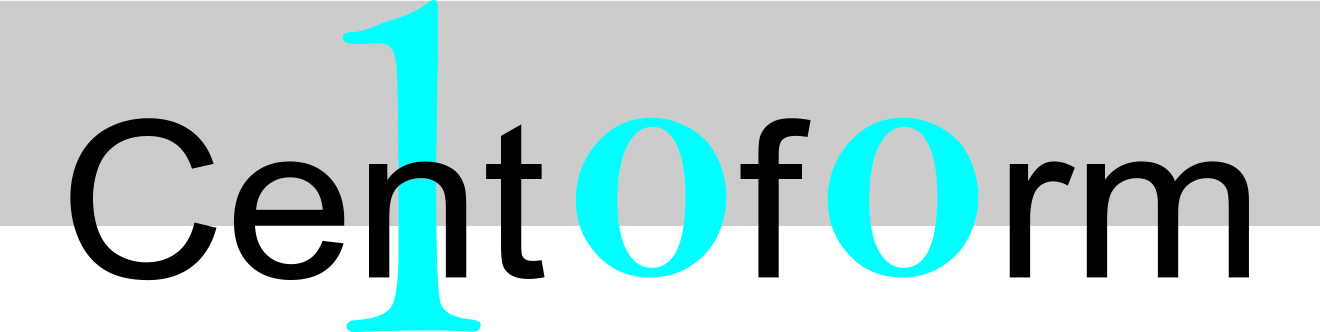 CARTA: ROSSA
15
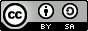 ILA-LEAN Project No 2016-1-PL01-KA203-026293 - 2016-2018
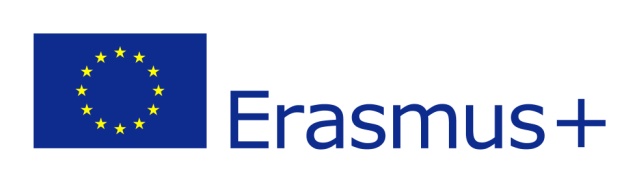 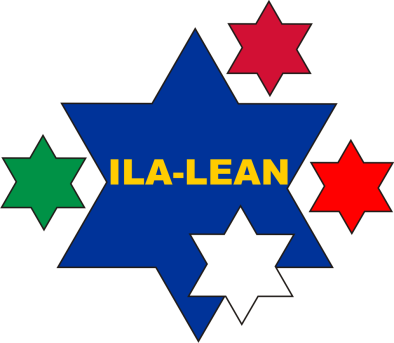 TABELLE CON LE SOLUZIONI
56
30
1105
-185
22
56
49
- 32
- 1465
2
3
2
48
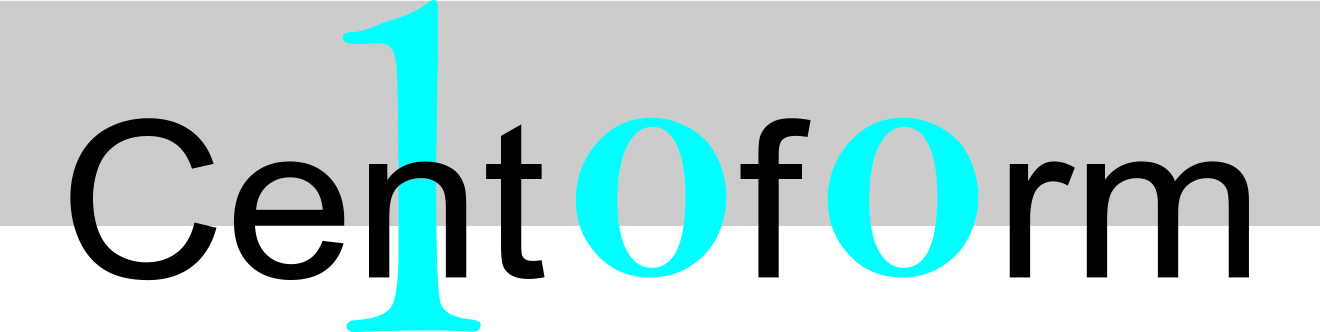 16
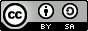 ILA-LEAN Project No 2016-1-PL01-KA203-026293 - 2016-2018